Paper Title Goes Here
Author Names
Author Affiliations
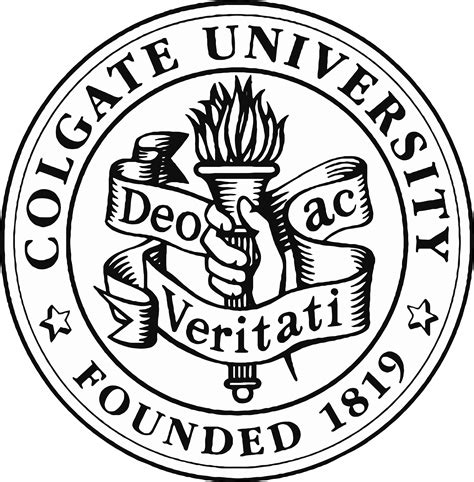 Paper ID: 000
Session: 1A
Date: 21 Oct 2024
Outline of Presentation
Introduction
Background
Motivation and Objective
Contribution
Theory
Methodology
Results
Conclusion
Acknowledgement and Reference
‹#›
Paper ID: 000 First Author et. al. “Presentation Name” Session 1A
Acknowledgement & References
‹#›
Paper ID: 000 First Author et. al. “Presentation Name” Session 1A
Thank You
‹#›
Paper ID: 000 First Author et. al. “Presentation Name” Session 1A